May 2025
WG11 Opening Report Snapshot Slides May 2025
Date: 2025-05-11
Authors:
Slide 1
Stephen McCann, Huawei
May 2025
Abstract
This presentation contains the IEEE 802.11 WG snapshot slides for the May 2025 session:
Editors Meeting
ANA
AIML SC (AI and ML)
ARC SC (Architecture)
Coex SC (Coexistence)
PAR Review SC
WNG SC (Wireless Next Generation)
JTC1 802 SC
TGmf (Maintenance)
TGbf (WLAN Sensing)
TGbi (Enhanced Data Privacy)
TGbk (320 MHz Positioning)
TGbn (Ultra High Reliability)
TGbp (Ambient Power)
TGbq (Integrated mmWave)
TGbr (Enhanced Light Communications)
PQC SG (Post Quantum Cryptography)
AUTO TIG (Automotive)
Slide 2
Stephen McCann, Huawei
May 2025
May 2025 Editors’ Meeting Agenda and Report
Roll Call / Contacts / Reflector
Brief status report
Amendment alignments and draft development snapshot
Review publication process
Publication review committees and status
802.11bh-2024 publication review
Editorial Style guide updates and issues for feedback
ANA number spaces
Slide 3
Emily Qi, Self
May 2025
ANA Status
The latest database is 11-11/0270r78 (April 2025)

Changes since January 2025:
Updated table numbering to match P802.11-2024
TGbk assignment with new extension

Pending changes (10 day review):
None
Slide 4
Robert Stacey, Intel
May 2025
AIML SC – May 2025Artificial Intelligence and Machine Learning
May 2025 session goals
Minutes approval
March 2025 Atlanta Plenary session minutes: 11-25/606r0
Technical submissions and discussions:
One technical contributions: MAPC Co-SR
Additional AIML use cases
Additional feasibility and technical studies on existing and new use cases
technical and technical report presentations

May 2025 session:
One meeting slot: 
Tuesday PM1
Agenda: 11-25/591
Slide 5
Xiaofei Wang, InterDigital
May 2025
ARC (Architecture) – May 2025
Will have three meetings this week: Monday AM2; Tuesday PM2; Wednesday AM2

Agenda is here: 11-25/0609r1, topics:
Annex G: Discussion of way forward – Monday and Tuesday
New topic: Review MIB attribute conventions (11-25/0780r0) – Wednesday 
IEEE Std 802 revision project update effects on 802.11 – Wednesday
Continue technical discussions on next slide (if/as there is time)
On hold, pending contribution:
MLME-RESET, versus MLME-JOIN, MLME-START, MLME-SCAN and MLME-END
One aspect is how MAC address is set/controlled – related to IEEE 1609/TGbd
Liaison from WBA on QoS, and L4S – Deferred until TGbn and REVmf consider this topic
Slide 6
Mark Hamilton, Ruckus/CommScope
May 2025
ARC (Architecture) – May 2025
Related to IEEE Std 802 updates:
EPD and LPD terms are going away – we need to update 802.11 to align
Review MAC address ordering discussion, and 802.11 assumptions
802.1AC mapping from ISS to 802.11 MAC SAP interface
Consider any changes to remove 802.2/LLC terms?
802.11’s “Portal”, and mapping to/usage of IEEE Std 802 terminology
Access Domains: “802 Access Domains”?
What if we make the DS a bridge (small ‘b’)?
Consider adding something about VLANs (just informational?) into 802.11?  Relationship (if we talk about it) to security domains (e.g. Authenticator relationship)?  VLAN-aware STAs?  What about GLK/non-GLK STAs?  (cf 11-08/0114r0)
Slide 7
Mark Hamilton, Ruckus/CommScope
May 2025
Coex SC (Coexistence) – May 2025
This week (detailed agenda, please see: 11-25/0617)
Meeting slot(s) 802.11 Coex SC:
Monday 13:30 – 15:30h (PM 1) 
Wednesday 16:00 – 18:00h (PM 2)
Meeting slot(s) 802.11 Coex SC / 802.15.4 Joint:
Tuesday 19:30 – 21:30h (EVE 1) t.b.c.
Joint meeting to be confirmed by Monday (subject on confirmed submissions uploaded to mentor)
Topics
ETSI BRAN Update
802.15.4ab NB Status Update
Other topics – please respond to the call for submissions / contact the chair
Slide 8
Marc Emmelmann, Self
May 2025
PAR Review SC – May 2025 SnapshotChair: Jon Rosdahl
Not meeting this week

Will meet in July 2025 to review proposed PAR documents. 

Upcoming Submission deadlines are
WG PAR submission to 802 EC for July Plenary Session:  27 June 2025
WG PAR Submission to NesCom: 
31 July 2025 for Sept 2025 Virtual Mtg
12 Sept 2025 for Oct 2025 Telecon
20 Oct 2025 for Dec 2025 Mtg
12 Dec 2025 for Jan 2026 Telecon
Slide 9
Jon Rosdahl, Qualcomm
May 2025
802.11 WNG – May 2025
13 May 2025, 0800-1000 Central European Summer Time
Announcements
Approval of Previous meeting minutes 
Minutes from March:
https://mentor.ieee.org/802.11/dcn/25/11-25-0463-00-0wng-wng-meeting-minutes-2025-march-atlanta-meeting.docx 
Presentations
“Field measurements of EDCA characteristics,” Jim Lansford, Jimmy Nolan, Ben Nowatny (University of Colorado)
Plans for July 2025
Chair will make a call for presentations in advance
Adjourn
Current agenda is document 11-25/0605r0
Slide 10
Jim Lansford, Farafir SRL
May 2025
IEEE 802 JTC1 SC will meet once on Tue, 13 May 2025 @ 4 pm CET
Agenda items (ec-25-0090r02) will include “the usual”:

Review of status of PSDO process
Review liaisons & notifications of projects to SC 6
Review status of ballots

But also
	Restarting submission of IEEE 802.11 standards
	Document updates for how to use the PSDO process
Slide 11
Peter Yee, AKAYLA
May 2025
A large number of IEEE 802 submissions are in the PSDO balloting process – but…
Waiting for 60-day ballot
IEEE 802.15.4-2024
IEEE 802.19.1
IEEE 802.11ba
In 60-day ballot
IEEE 802.1Qdy
IEEE 802-REVc
Passed 60-day ballot(resolutions req)
IEEE 802.11ax
Failed 60-day ballot
IEEE 802.11ay
Waiting for FDIS
IEEE 802.1Qdx
IEEE 802.1ASdm
IEEE 802.1ASdn
IEEE 802.3-2022
IEEE 802.15.3-2023
In FDIS
IEEE 802.15.7-2018
IEEE 802.1ASdr
IEEE 802.1DC
IEEE 802.1Qdj
Passed FDIS ballot(resolutions req)
Waiting for publication
IEEE .1CS-2020/Cor1
IEEE 802.15.4-2020
IEEE 802.1Qcz
IEEE 802.1AEdk
IEEE 802.15.9
IEEE 802.1Qcj
Published
IEEE 802f
IEEE 802.1Qcw
IPR issues
Slide 12
Peter Yee, AKAYLA
May 2025
IEEE 802 has sent 111 standards through the PSDO adoption process, with 29 in-process
Slide 13
Peter Yee, AKAYLA
May 2025
TGmf (Maintenance) Summary
Status:
IEEE 802.11-2024 has been published on April 28th
P802.11bh and P802.11be are also in the process of being published as amendments – Targeted for later this month
Objectives:
Discuss contributions on modifications to the REVme D7.0 draft – for consideration in the initial REVmf draft.
Discuss contributions on topics involving other amendments under publication.
Approve an initial working group letter ballot.
Meetings: 
Monday May 12, 4-6pm CET
Wednesday May 14, 4-6pm CET
Thursday May 15,  4-6pm CET
Slide 14
Michael Montemurro, Huawei
May 2025
TGbf (WLAN Sensing)– May 2025
Progress since March 2025 session
Held 0 teleconference calls
The 4th SA Ballot Recirculation for P802.11bf is closed, and passed
Open date 25 Mar 2025, close date 04 Apr 2025
Approval rate: 98%
Received 0 comments

Goals for May 2025 session
0 slots scheduled for TGbf
TGbf Work Completed — Thank You All!
A personal gift for all TGbf members: Paperweight
Some of you may have already received it during the last meeting in Atlanta
If you haven’t received yours yet, please contact me
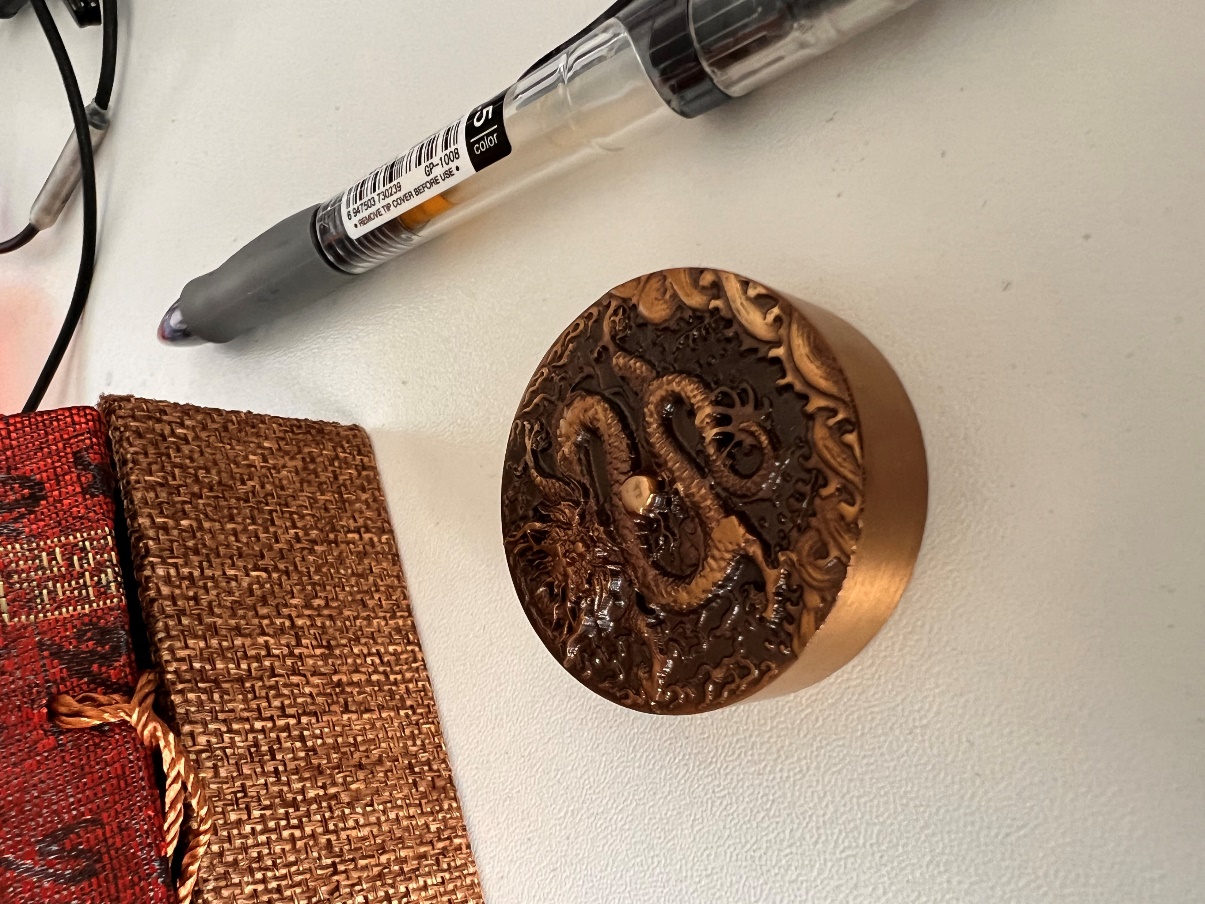 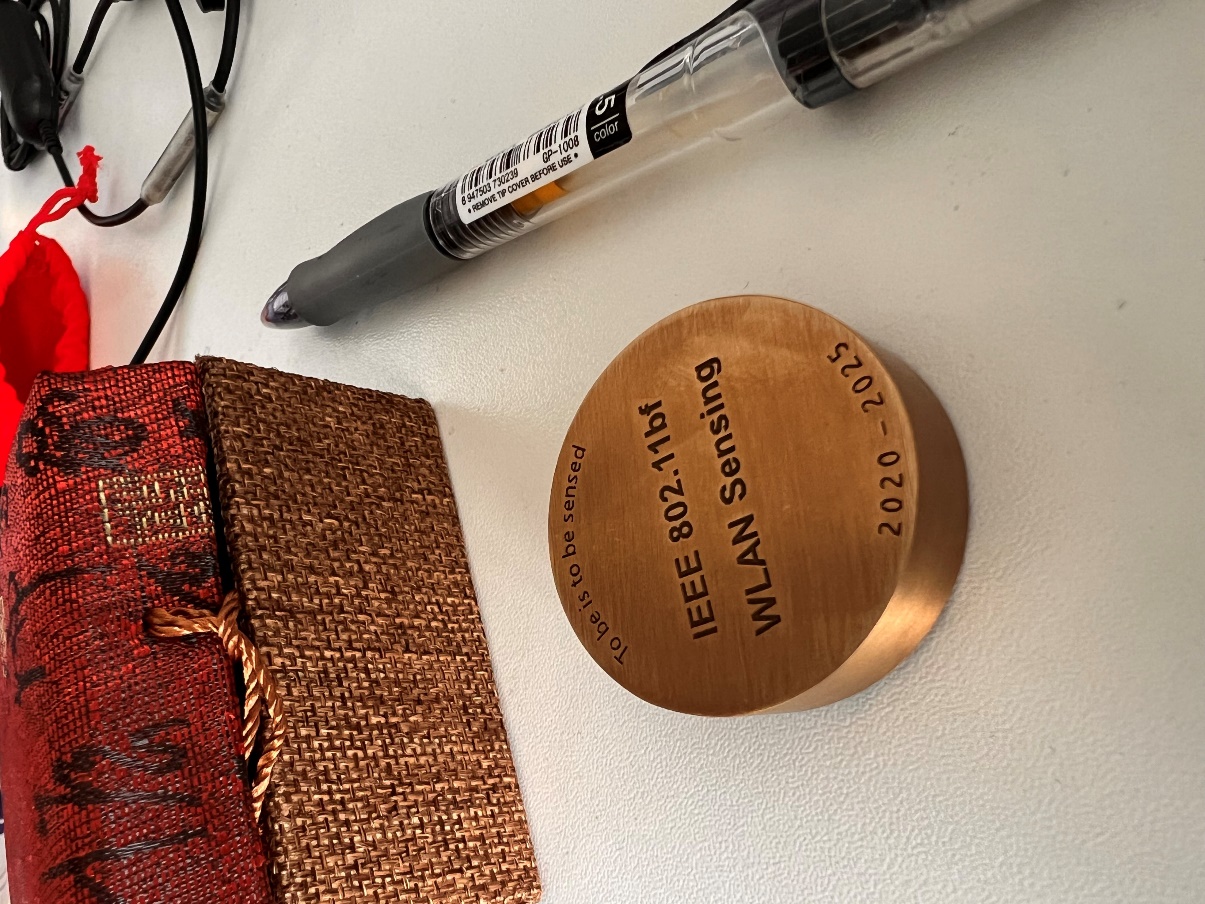 Slide 15
Tony Xiao Han, Huawei
May 2025
TGbi – May 2025
We had 5 teleconferences as we keep working through our comments.

Current status is:




There are 5 meetings planned in the May Interim for TGbi.
Monday			PM1
Tuesday			PM1
Wednesday		AM1     	
Thursday		AM1
Thursday		PM1     

We will discuss having an ad hoc between this session and the July session for comment resolution.

The agenda is available as 802.11-25/625r1.
Slide 16
Carol Ansley, Cox
May 2025
TGbk 320MHz Positioning
TG is charted to extend the Fine Timing Measurement (FTM) procedure to the 320MHz 802.11be waveforms and channelization. 
2nd recirculation SA ballot closed Mar. 30th :
Approval rate: 98%
Returned ballots: 84%
1 technical and 2 editorial comments received and resolved without changes to draft.
On the agenda for May 7th REVcom meeting.

Last steps (IEEE week):
Approve meeting minutes motions from March meeting and following telecon.
SASB approval post REVcom recommendation.
No planned meetings.
Slide 17
Jonathan Segev, Intel
May 2025
TGbn (Ultra High Reliability)
Since the March plenary
Held 12 telcos between March 2025 and May 2025 (11-25/0504r17)
Discussed ~25 submissions, ~70 PDT/CRs, ran ~5 straw polls covering a variety of topics
Coordinated spatial reuse (CSR), non-primary channel access (NPCA), multi-AP framework (MAP), TXOP sharing, 
Distributed resource units (DRUs),  coordinated RTWT, coordinated TDMA (C-TDMA), roaming, sounding, coexistence, 
Coordinated beamforming (CBF), AP and STA power save, MLME, enhanced long range (ELR), control frames, low latency, 
Dynamic subchannel operation (DSO), PHY header/PPDU format, modulation and coding schemes (MCS), prioritized (P-) EDCA
Resolved ~550 CIDs from CC50 on TGbn D0.1 (11-25/0296)
Either motioned or ready for motion
Targets for May interim
Presentation of proposed draft texts (PDTs), comment resolution (CR), and technical submissions
~250 pending submissions (of which ~60 PDTs/CRs) and ~20 pending SPs on presented submissions, 
Conclude populating the TGbn SFD with approved concepts
Complete transition into incorporating technical concepts into the TGbn draft only
Work towards delivering TGbn D1.0.
Agenda is available in 11-25/0568r1
Slide 18
Alfred Asterjadhi, Qualcomm Technologies, Inc.
May 2025
TGbn May F2F Schedule
Slide 19
Alfred Asterjadhi, Qualcomm Technologies, Inc.
May 2025
TGbp Snapshot for May 2025 IEEE 802 Interim
1 TGbp teleconfrence was held since Mar plenary session, focusing on review of updatd SFD and 11bp spec skeleton discussion, with agenda included in 11-25/0610r0 and meeting minutes included in 11-25/0630r1 . 
8 TGbp meetings are planned during the IEEE 802 May interim session, with a full meeting agenda included in the latest revision of 11-25/0611.
Notes, all TGbp meetings will be in Baltic II.








Goal for TGbp meetings in this week: 
open technical discussion and improve SFD documents based on consensus
Slide 20
Bo Sun, Sanechips
May 2025
TGbp Timeline till May 2025 interim
PAR approved							Mar 2024
First TG meeting							May 2024
D0.1 (ready for CC)						Jul, 2025
D1.0 Letter Ballot						Feb, 2026 
D2.0 LB recirculation					Nov, 2026
Form SA Ballot Pool						Mar 1 to Mar 31, 2027
Initial SA Ballot (D4.0)					Aug, 2027
Final 802.11 WG approval				Jan 2028
802 EC approval							Mar 2028
RevCom and SASB approval			May 2028
Slide 21
Bo Sun, Sanechips
May 2025
TGbq (Integrated mmWave) Summary
Status:
Officer positions were elected and reaffirmed in the March 2025 plenary.
4 teleconference calls were held in April 2025.  7 technical presentations were received.
Objectives:
Confirm timeline for the task group
Confirm selection procedure for draft development
Discuss technical contributions
Meetings: 
Monday PM3, Tuesday PM1, Tuesday PM3, Thursday PM1
For details, please refer to the agenda 25/0515
Slide 22
Edward Au, Huawei
May 2025
TGbr ELC – May 2025Enhanced Light Communications
May 2025 session goals:
Minutes approval
Officer selection 
Timeline moving forward
Technical submissions and discussions:
Two contributions 

May 2025 session:
Three meeting slots: 
Monday PM1
Wednesday AM2
Thursday AM1
Agenda: 11-25/0616
Slide 23
Nikola Serafimovski, University of Cambridge
May 2025
PQC SG – May 2025 Snapshot
Will have two meetings this week: Tuesday AM2; Thursday AM2
Goal is to approve the PAR and CSD

Agenda: 11-25/0861r1
PAR and CSD:
PQC Draft proposed PAR, Juan Carlos Zuniga (Cisco) (11-25/0597r2)
PQC Draft Proposed CSD, Juan Carlos Zuniga (Cisco) (11-25/0598r2)
Motion to approve PAR and CSD
New submissions:
ML-KEM in 802.11, Jay Yang (ZTE) (11-25/0722r0)
A PQC PAKE, Dan Harkins (HPE) (11-25/0770r1)
Slide 24
Stephen Orr, Cisco
May 2025
Automotive TIG – May 202512 May, 1600-1800 Central European Summer Time
Call to order
IEEE-SA policies and procedures
Approval of minutes from March
https://mentor.ieee.org/802.11/dcn/25/11-25-0489-00-auto-minutes-2025-03-10-auto-tig-meeting-atlanta.docx   
Presentation of submissions
“Location Information Assisted AP Discovery,” Hitoshi Morioka (SRC Software)
“Thoughts on Throughput Improvement for high-mobility STAs,” Azin Neishaboori (General Motors)
“Follow-up on proposed IEEE 802.11 Automotive TIG Technical Report Text,” Jing Ma (Toyota)
Call for submissions - July 2025
Timeline review
Any other business
Current agenda is 11-25/0604r0
Slide 25
Jim Lansford, Farafir SRL